Probability
CSE 312 Summer 21
Lecture 4
Announcements
Office Hours are all up! 
Please check the calendar on the course staff webpage.

Problem Set 1 is due this Thursday.

We will also release the details of the Review Summaries assignment soon. 
It will be due at the end of next week.
Today
So far…we’ve done a lot of counting.

Starting today, we get to calculate probabilities!

Mostly notation and vocabulary today.
Probability
Probability is a way of quantifying our uncertainty. 
When more than one outcome is possible, 

To have “real-world” examples, we’ll need to start with some foundational processes that we’re going to assert exist
We can flip a coin, and each face is equally likely to come up
We can roll a die, and every number is equally likely to come up
We can shuffle a deck of cards so that every ordering is equally likely.
Probability Line
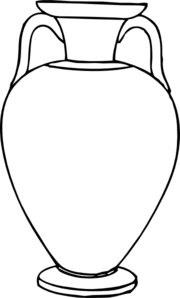 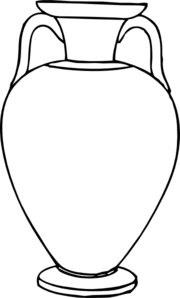 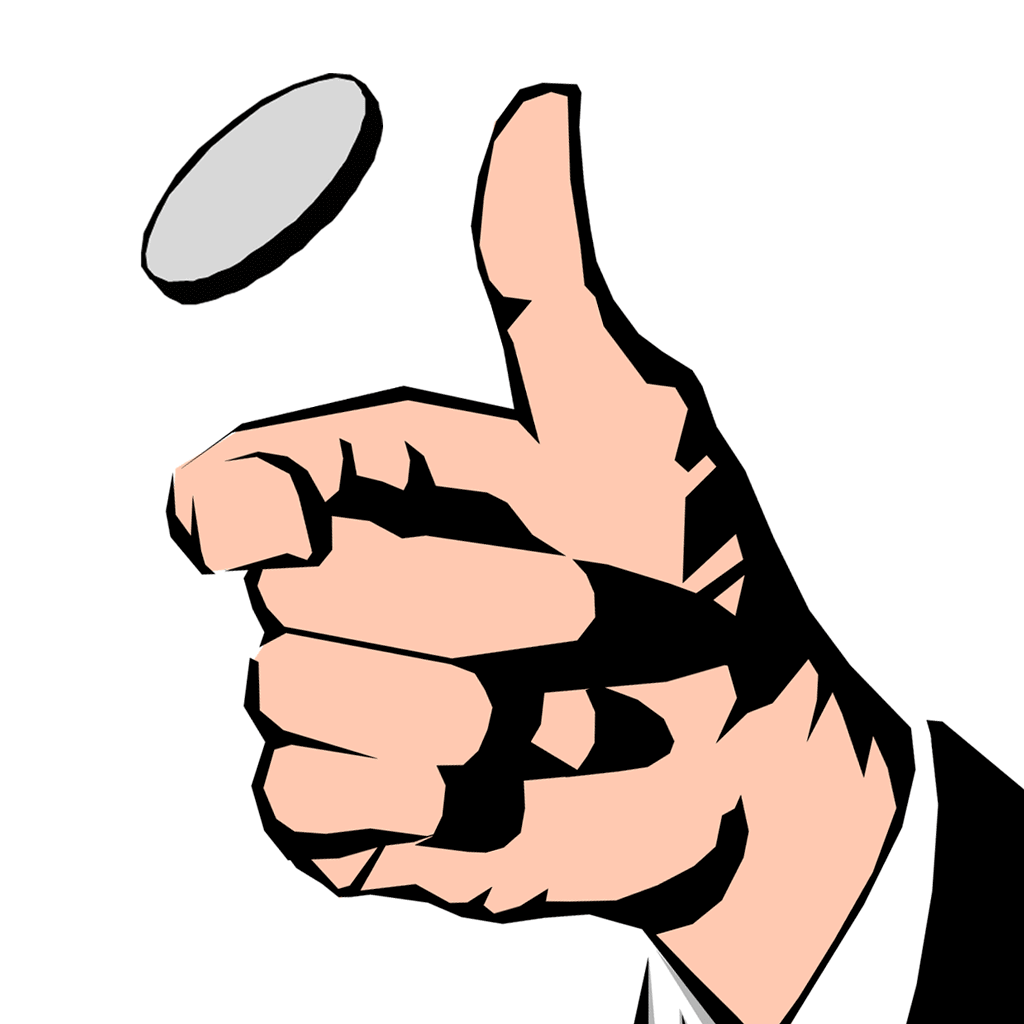 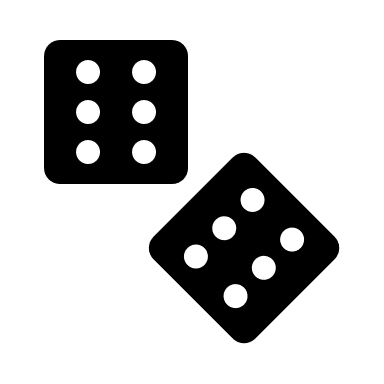 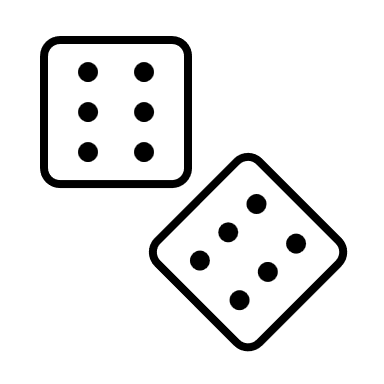 Rolling a number 
less than 7
on a fair die
Rolling a seven 
on a fair die
Choosing a green ball
Getting Heads 
on a fair coin toss
Choosing a red ball
Impossible event
0%
Even Chance
50%
Likely event
> 50%; <100%
Unlikely event
> 0%; < 50%
Certain event
100%
Sample Space
Sample Space
Events
Event
Examples
I roll a blue 4-sided die and a red 4-sided die. 

The table contains the sample space.

The event “the sum of the dice is even” is in gold
The event “the blue die is 1” is in purple
Probability
Probability
A probability is a number between 0 and 1 describing how likely a particular outcome is.
Probability
Example
Example
Probability Space
Probability Space
Probability Space
Measure
Probability Space
Probability Space
Uniform Probability Space
Activity!
Fill out the Poll Everywhere for Kushal to adjust his explanationGo to pollev.com/cse312su21
Mutually Exclusive Events
Axioms and Consequences
More Examples!
More Examples!
More Examples!
Takeaways
There is often more than one sample space possible! But one is probably easier than the others. 
Finding a sample space that will make the uniform measure correct will probably make finding the probabilities easier to calculate.
Another Example
Suppose you shuffle a deck of cards so any arrangement is equally likely. What is the probability that the top two cards have the same value?

Sample Space
Probability Measure
Event
Probability
Another Example
Another Example
Takeaway
There’s often information you “don’t need” in your sample space.
It won’t give you the wrong answer.
But it sometimes makes for extra work/a harder counting problem,

Good indication: you cancelled A LOT of stuff that was common in the numerator and denominator.
Balls and Urns
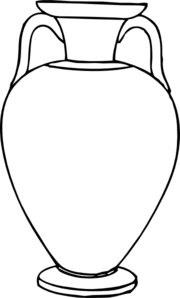